Figure 3. Geographic distribution of patients with strain W and its variants, in New York City during 1 August 1993–31 ...
J Infect Dis, Volume 188, Issue 3, 1 August 2003, Pages 356–363, https://doi.org/10.1086/376837
The content of this slide may be subject to copyright: please see the slide notes for details.
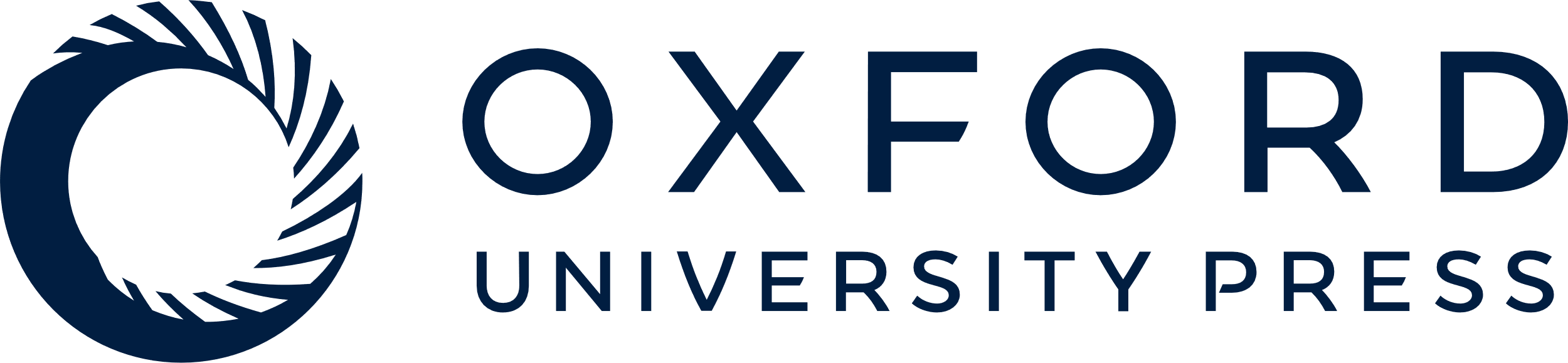 [Speaker Notes: Figure 3. Geographic distribution of patients with strain W and its variants, in New York City during 1 August 1993–31 December 1999


Unless provided in the caption above, the following copyright applies to the content of this slide: © 2003 by the Infectious Diseases Society of America]